Figure 3. Cortico-striatal tracks in the striatum of individual subjects. Tracking was initiated from the ...
Cereb Cortex, Volume 14, Issue 12, December 2004, Pages 1302–1309, https://doi.org/10.1093/cercor/bhh091
The content of this slide may be subject to copyright: please see the slide notes for details.
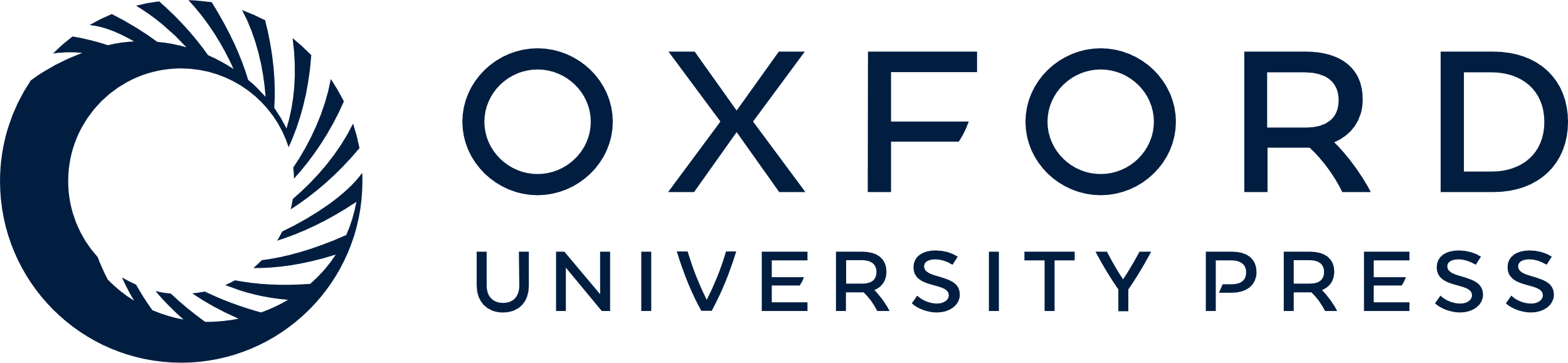 [Speaker Notes: Figure 3. Cortico-striatal tracks in the striatum of individual subjects. Tracking was initiated from the motor cortex (red), SMA (green) and pre-SMA (yellow) in both hemispheres. Tracks are superimposed on axial (left and middle) and coronal (right) T1-weighted images. Dots represent a cross-section through all the striatal tracks at the slice level (only tracks crossing the striatum are displayed). Tracks originating from the motor cortex (red) and SMA (green) were directed to the posterior part of the putamen. Tracks originating from the pre-SMA (yellow) were located rostral to SMA and MC tracks. Abbreviations: GP, globus pallidus; IC, internal capsule; Th, thalamus; other abbreviations are as in Figure 1 legend.


Unless provided in the caption above, the following copyright applies to the content of this slide:]